Password protect workbooks and worksheets
In the message bar, click Enable Editing,
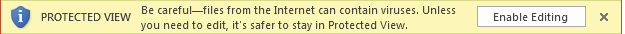 then press F5 or click Slide Show > From Beginning to start the course.
If the videos in this course don’t play, you may need to download QuickTime or just switch to PowerPoint 2013.
j
Password protect workbooks and worksheets
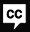 Closed captions
Your Excel workbook contains sensitive strategic data, so you want to require others to enter a password to open the workbook.
Click File, click Protect Workbook, click Encrypt with Password,
type your password, click OK, re-type your password, click OK again, and click Save.
Now when I open the workbook, I’m prompted for the password.
I’m going to store the password in a safe place. If I forget it, there’s no way to recover it and no way to open the workbook.
If the workbook’s shared on the network, make sure only the people you want to can delete the workbook.
You may need to work with your organization’s IT staff on this.
Alternately, you can share the data freely with anyone without requiring a password,
but require a password to make changes to it.
Let’s look at how to do it, this time in the worksheet of a workbook.
Right-click the worksheet’s tab, click Protect Sheet, type your password, click OK, re-type your password,
click OK again, and click Save or use the keyboard shortcut, Ctrl+S.
If you try to make changes to cells or charts in the worksheet, you get an error.
Again, if the password’s forgotten, there’s no way to recover it and make changes to the worksheet.
You may be able to copy the data to another worksheet, depending on how the original worksheet was protected.
But, better to store your password in a safe place, just in case.
In this case, someone could delete the password protected worksheet from the workbook,
because the workbook’s not password protected.
We’ll go over how to prevent this in the next video.
Up next, password protect workbooks and worksheets in detail.
Press F5 to start, Esc to stop
1/2 videos
1
2
3
4
5
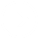 2:29
6:07
Help
Introduction
Details
Feedback
Summary
Password protect workbooks and worksheets
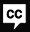 Closed captions
By default, when you protect a worksheet, all of its cells are protected,
which means they’re locked so no one can change their cell values.
We password protected Sheet1, and all of its cells, in the Password protect workbooks and worksheets video.
You can change what cells are going to be locked and unlocked before you protect the worksheet.
To lock specific cells in a worksheet, we first have to change the default protection for cells.
Select the entire worksheet, right-click it, and click Format Cells. On the Protection tab, uncheck Locked, and click OK.
To select a range of contiguous cells, select the cells.
To select a range of non-contiguous cells, click the first cell or range of cells,
and press and hold Ctrl while you click the other cells or range of cells you want to lock.
Right-click them, and click Format Cells. Check Locked, and click OK.
Right-click the worksheet’s tab and click Protect Sheet.
In the Protect Sheet dialog, there are a lot of options you can check
that allow users to do things with the worksheet while it’s password protected, such as Insert Rows.
For more information, see Password protect a worksheet in the course summary.
I type the password, click OK, re-type the password, and click OK again.
If I try to type in a cell we locked, I get an error. But I can type in an unlocked cell.
To unprotect a worksheet, right-click the worksheet’s tab, click Unprotect Sheet, type the password, and click OK.
If you changed the default protection for cells in previous steps, you may want to select the cells, right-click them,
click Format Cells, click the Protection tab, and check Locked,
to set the cells back to their default protection, and click OK.
To change the password for a worksheet, you unprotect the worksheet and protect it again.
As I mentioned in the previous video, protecting a worksheet does not protect it from being deleted from the workbook.
But by protecting the structure of the workbook, you can prevent worksheets from being deleted,
moved, hidden, unhidden, or renamed, and new worksheets can't be added.
Click File, click the Protect Workbook button, and click Protect Workbook Structure.
Check Structure, type your password, click OK, re-type your password, and click OK again.
When I right-click the worksheet’s tab, delete and many other options are grayed out.
If you decide to stop protecting a workbook’s structure, on the Review tab,
click Protect Workbook, type your password, and click OK.
You can protect a workbook so a password is required to make changes to it, but not to view it.
People can open the workbook without the password, but they’ll need the password to make changes.
Click File > Save As. I’m leaving it set to the same file name, placing the file that isn’t password protected.
Click the Tools down-arrow, click General Options, in Password to modify, type your password, and click OK.
Re-type your password, click OK, and click Save.
I want to replace the unprotected file with the new one that is password protected, so I click Yes.
When I open the workbook, I’m prompted for the password.
I can click Read Only, and view the workbook, but not make changes to it.
Or I can enter the Password and make changes to it.
To remove the password, repeat the steps to create the password,
but delete the password from Password to modify and save the workbook using a different name.
In the Password protect workbooks and worksheets video,
we covered protecting a workbook so a password is required to open it.
To unprotect this workbook, click File > Protect Workbook, click Encrypt with Password, select the password,
press Delete, click OK. And the workbook is no longer protected by a password.
To change the password for a workbook, unprotect the workbook and protect it again.
Now you’ve a pretty good idea about how to password protect workbooks and worksheets.
Of course, there’s always more to learn.
So check out the course summary at the end, and best of all, explore Excel 2013 on your own.
Press F5 to start, Esc to stop
2/2 videos
1
2
3
4
5
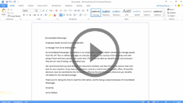 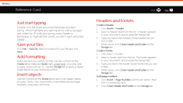 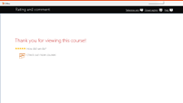 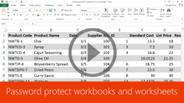 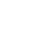 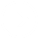 2:29
6:07
Help
Introduction
Details
Feedback
Summary
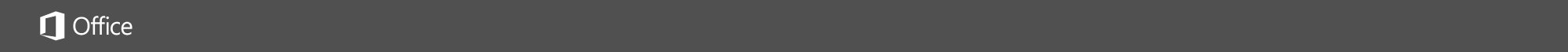 Help
Course summary—Password protect workbooks and worksheets
Course summary
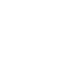 Recover a password to open a workbook or worksheet
Excel lets you password protect your workbooks, and your worksheets. But, it's easy to forget or misplace your passwords. Unfortunately, if that’s happened to you, we don’t have a way to help you recover a lost password.

Excel doesn't store passwords where you or Microsoft can look them up. That's also true for the other Office programs that let you protect files. That's why it's always a good idea to store your passwords someplace safe.   
Unlock protected cells
When you password protect a workbook or a worksheet, Excel locks all the cells in the workbook or the sheet. If you think you'll need to change some of the data in a protected file, you can unlock cells before or after you apply protection, though it's usually, it's best to unlock any cells before you add protection.

Here's how you unlock cells in a protected workbook or worksheet. If you haven't protected anything yet, just skip to step 3.
Click Review > Unprotect Sheet or Protect Workbook.
If you used a password, enter it click OK.
Select the cells you want to unlock, right-click them, and click Format Cells.
Click the Protection tab, uncheck the Locked box, and click OK.
Click Review > Protect Sheet or Protect Workbook.
If you use a password, enter it, click OK, then enter it again to confirm and click OK. 

To lock cells again, repeat these steps and click the Locked box.

See also
Password protect worksheet or workbook elements
Password protect a workbook
Protect a worksheet with or without a password
More training courses
Office Compatibility Pack
Press F5 to start, Esc to stop
1
2
3
4
5
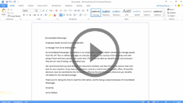 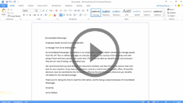 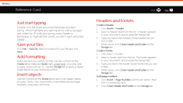 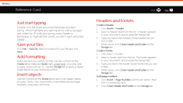 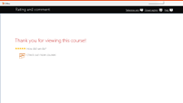 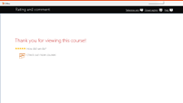 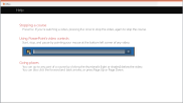 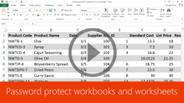 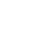 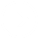 2:29
6:07
Help
Introduction
Details
Feedback
Summary
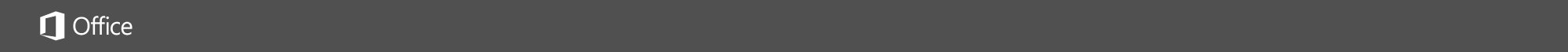 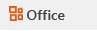 Help
Rating and comments
Course summary
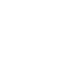 How did we do? Please tell us what you think
Thank you for viewing this course!
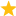 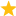 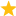 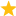 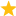 Check out more courses
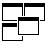 Press F5 to start, Esc to stop
1
2
3
4
5
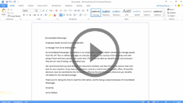 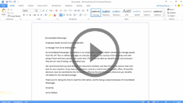 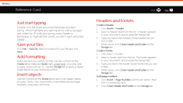 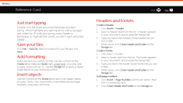 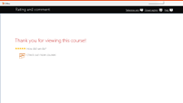 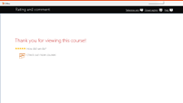 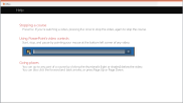 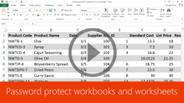 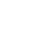 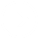 2:29
6:07
Help
Introduction
Details
Feedback
Summary
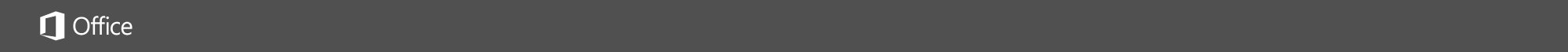 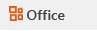 Help
Help
Course summary
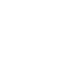 Using PowerPoint’s video controls
Point at the bottom edge of any video to start, stop, pause, or rewind. You drag to rewind.
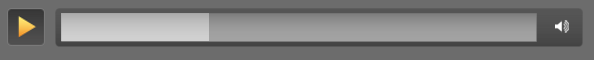 Stopping a course
If you’re viewing online, click your browser’s Back button. If you’re viewing offline, press Esc. If you’re watching a video, press Esc once to stop the video, again to stop the course.
Going places
You can go to any part of a course by clicking the thumbnails (light or shaded) below the video. You can also click the forward and back arrows, or press Page Up or Page Down.
If you download a course and the videos don’t play
Click Enable Editing                     if you see that button. If that doesn’t work, you may have PowerPoint 2007 or earlier. If you do, you need to get the PowerPoint Viewer. If you have PowerPoint 2010, you need the QuickTime player, or you can upgrade to PowerPoint 2013.
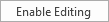 Press F5 to start, Esc to stop
1
2
3
4
5
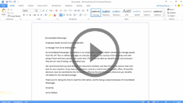 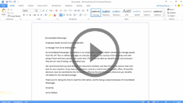 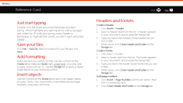 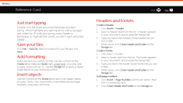 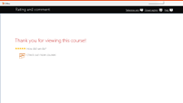 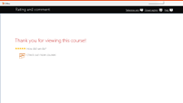 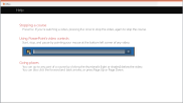 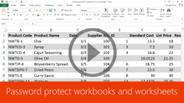 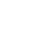 2:29
6:07
Help
Introduction
Details
Feedback
Summary